FINANCIAL ACCOUNTING
BY JAHANAVI DEO
DEPARTMENT OF COMMERCE
M.L ARYA COLLEGE, KASBA
royalty
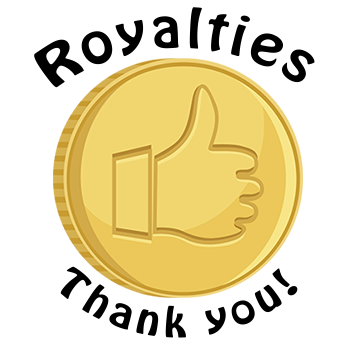 A royalty is a payment made by one party (the licensee or franchisee) to another that owns a particular asset (the licensor or franchisor), for the right to ongoing use of that asset.
Royalties are typically agreed upon as a percentage of gross or net revenues derived from the use of an asset or a fixed price per unit sold of an item of such, but there are also other modes and metrics of compensation.

 A royalty interest is the right to collect a stream of future royalty payments.
Types of royalties
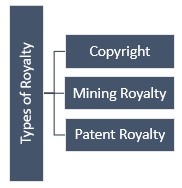 Copyright − Copyright provides a legal right to the author (of his book/s), the photographer (on his photographs), or any such kind of intellectual works. Copyright royalty is payable by the publisher (lessee) of a book to the author (lessor) of that book or to the photographer, based on the sale made by the publisher.
Mining Royalty − Lessee of a mine or quarry pays royalty to lessor of the mine or quarry, which is generally based on the output basis.
Patent Royalty − Patent royalty is paid by the lessee to lessor on the basis of output or production of the respective goods.